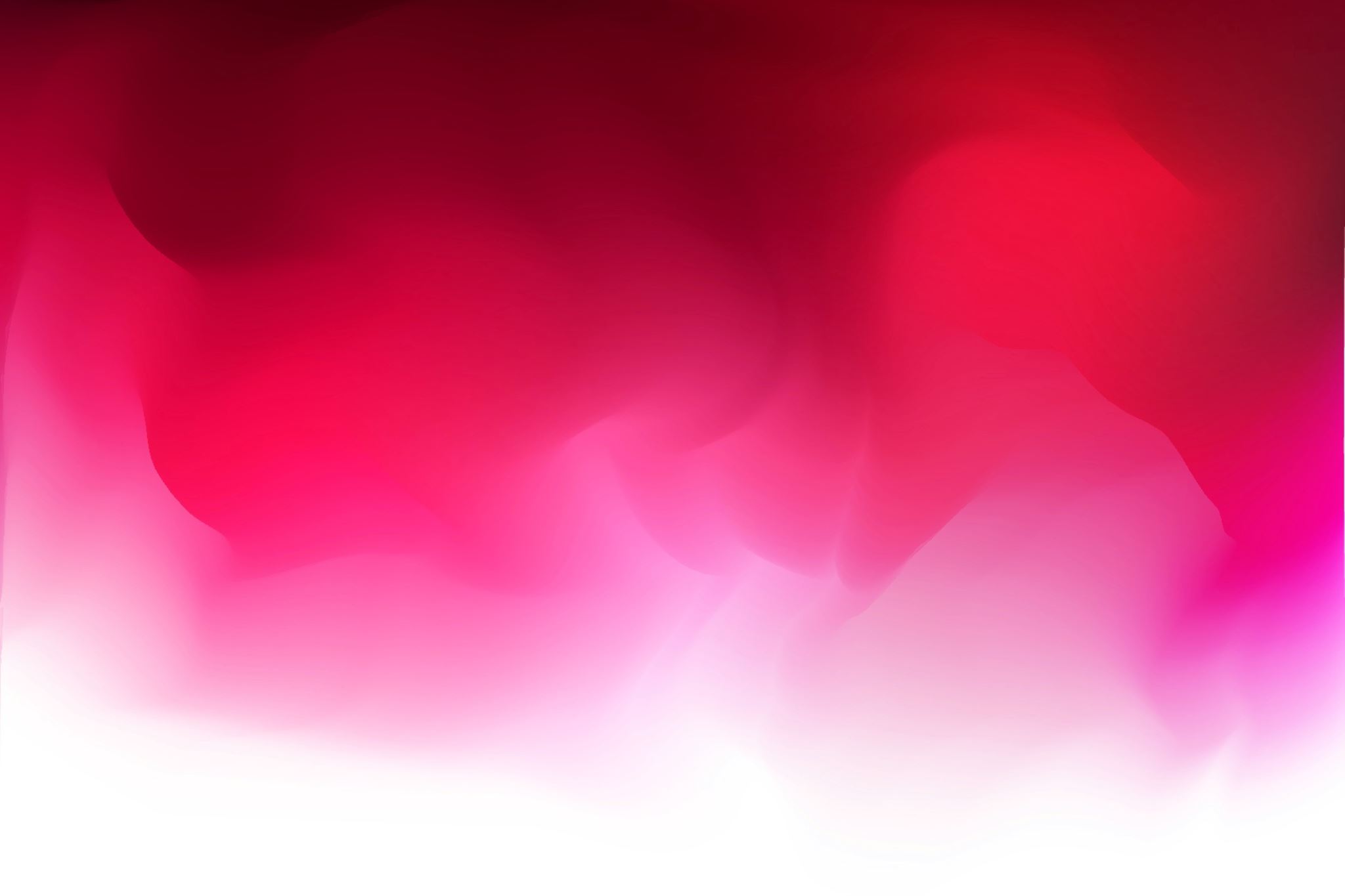 Sets of numbers
2B
Numbers
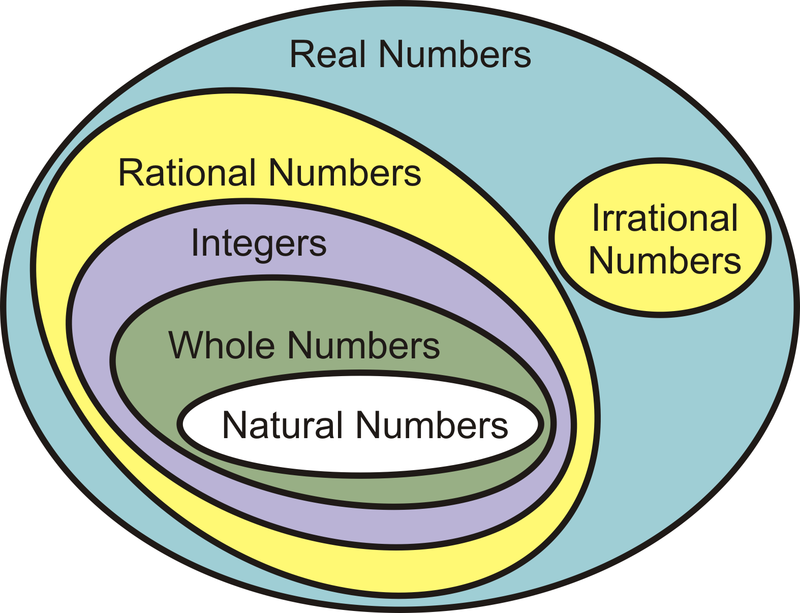 Numbers
Numbers
The set of real numbers is denoted by ℝ.
The set of rational numbers is denoted by ℚ.
The set of integers is denoted by ℤ.
The set of natural numbers is denoted by ℕ.
It is clear that ℕ⊆ℤ⊆ℚ⊆ℝ, and this may be represented by the diagram on the right.
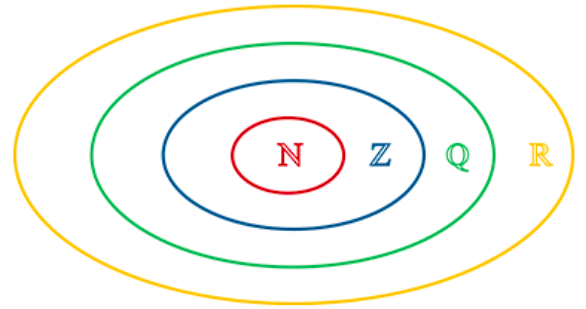 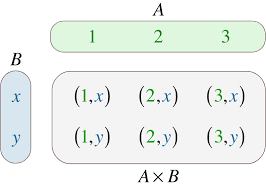 Cartesian product
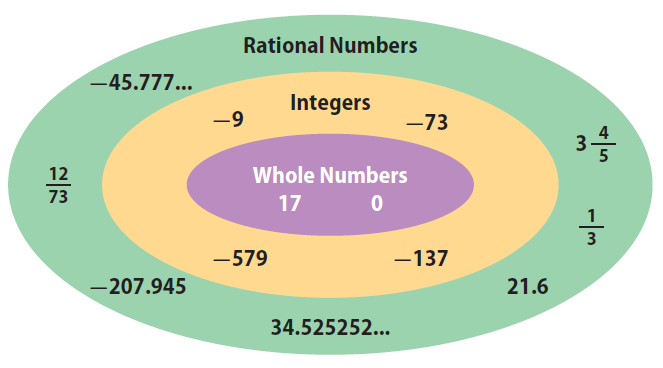 Rational numbers
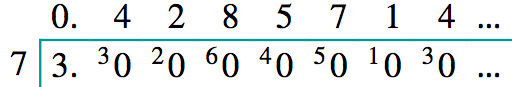 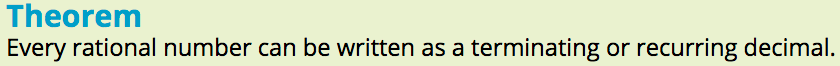 Proof
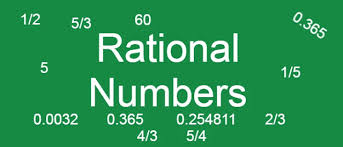 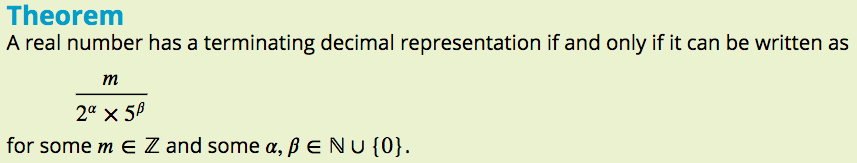 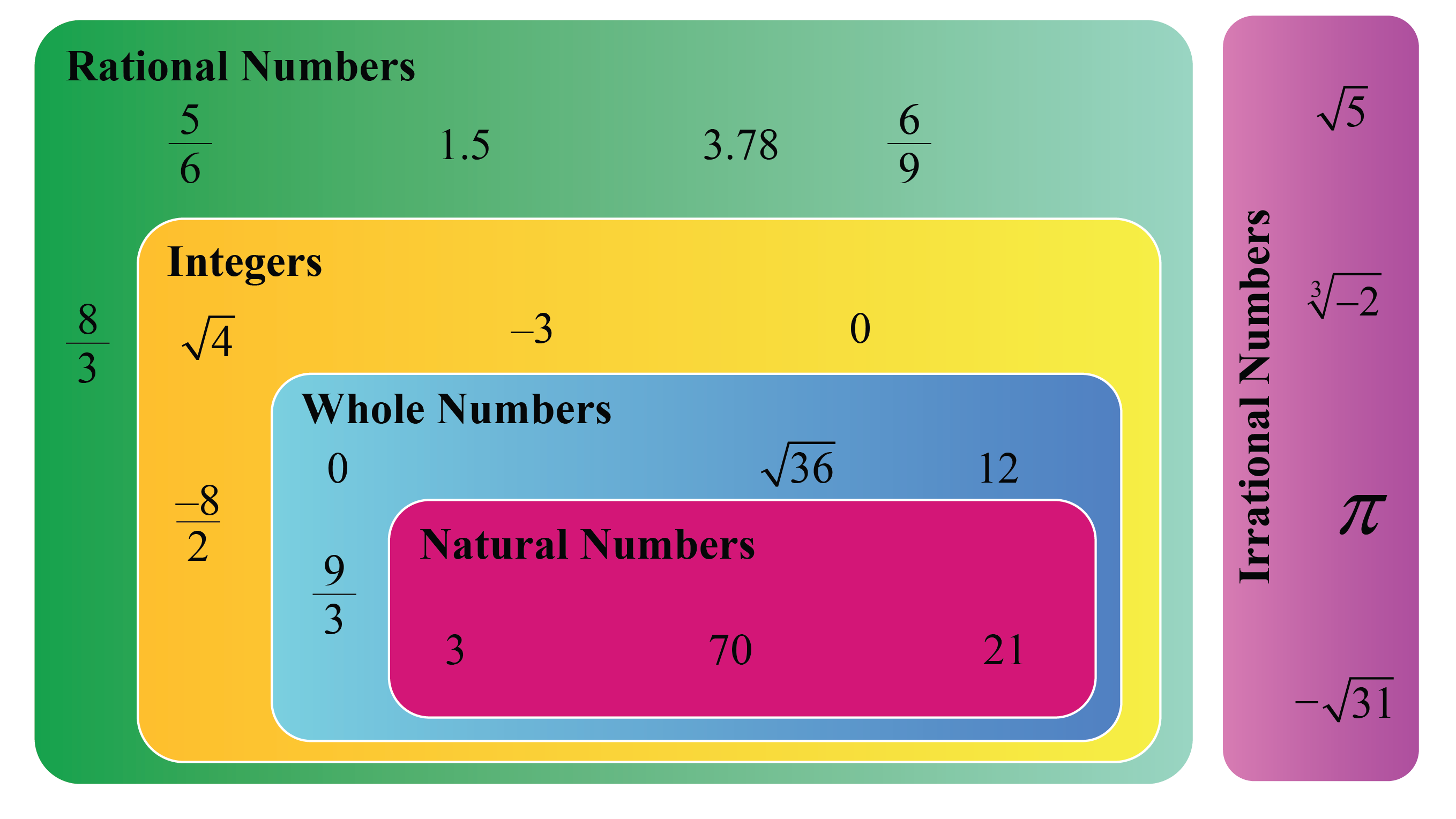 Proof
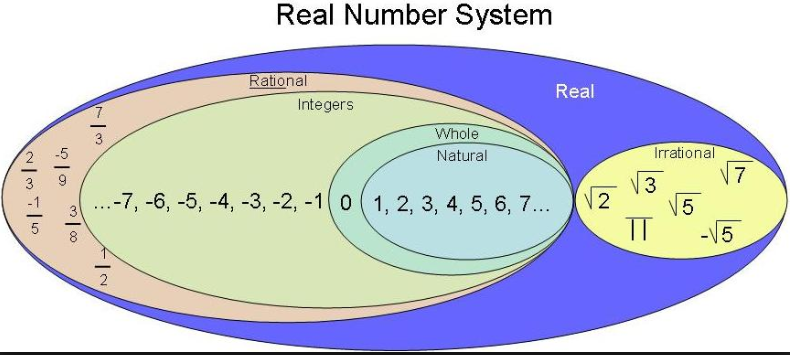 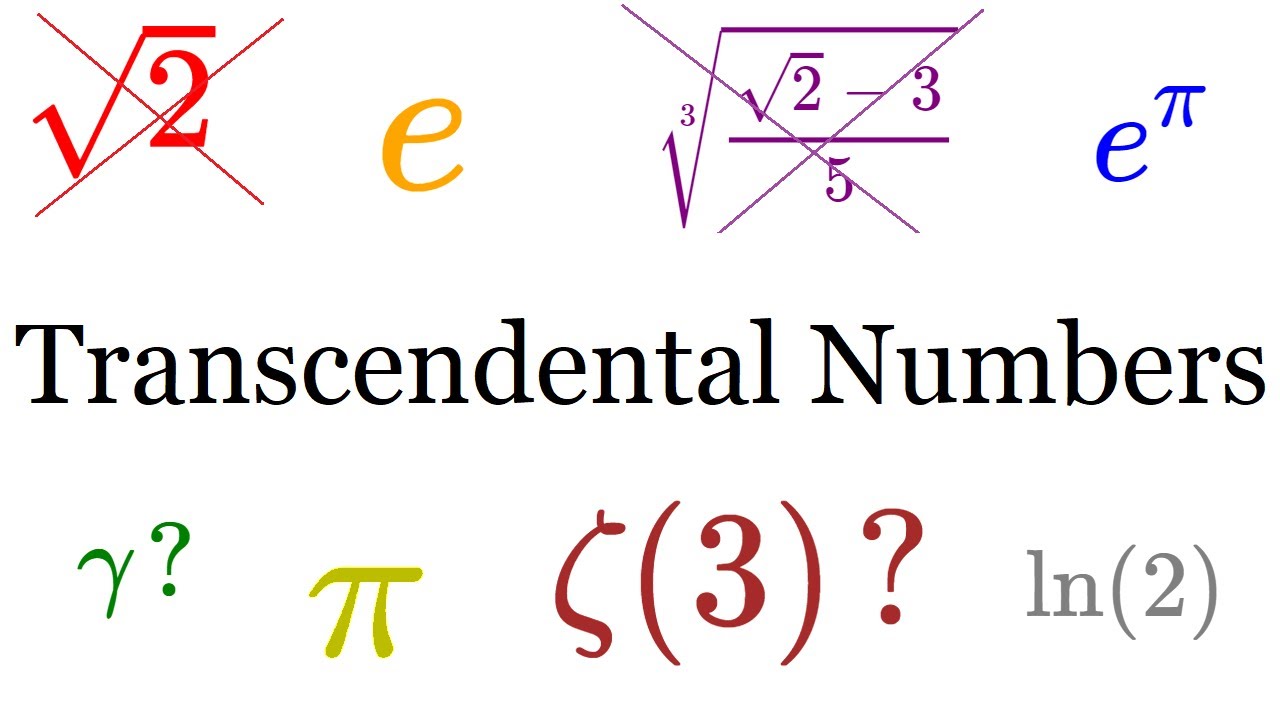 Real numbers
Real numbers
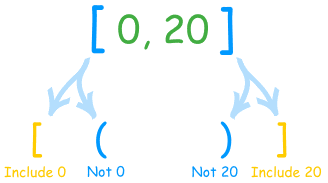 Interval notations
Closed interval: [a,b] is the set of all numbers not smaller than a and not bigger than b
[a,b] = {x:  a≤x≤b}
Example:
[-1,3]
x
3
-1
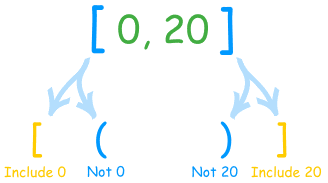 Interval notations
Open intervals: (a,b) is the set of all numbers bigger than a and smaller than b
(a,b) = {x: a<x<b}
Example:
(-1,3)
x
3
-1
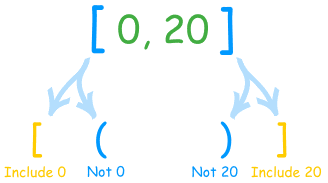 Interval notations
Half-Open (half-closed) intervals: (a,b] is the set of all numbers bigger than a and smaller than or equal to b
(a,b] = {x: a<x≤b}
Example:
(-1,3]


The interval [a,b) is defined similarly
x
3
-1
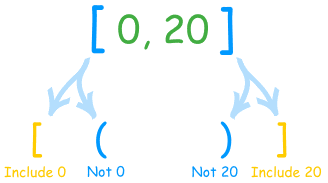 Infinite intervals
[a,∞) = {x: a≤x}
(a, ∞) = {x: a<x}
(-∞,a] = {x: x≤a}

(-∞,a) = {x: x<a}

The whole real line R = (-∞, ∞)
a
a
a
a
Note: ∞ is not a number!
Interval notation
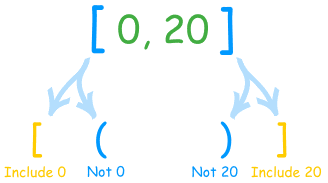 Illustrate each of the following intervals of real numbers:
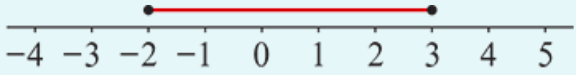 [−2,3]

(−3,4]

(−∞,2]

(−2,4)

(−3,∞)
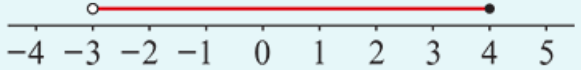 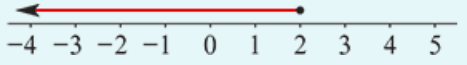 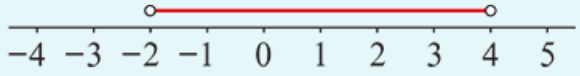 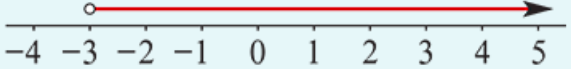 Section summary
Sets of numbers:
Real numbers: ℝ
Rational numbers: ℚ
Integers: ℤ
Natural numbers: ℕ

For real numbers 𝑎 and 𝑏 with 𝑎<𝑏, we can consider the following intervals:
(a, b) = {x: a < x < b}          [a, b] = {x:  a ≤ x ≤ b}
(a, b] = {x: a < x ≤ b}.         [a, b) = {x: a ≤ x < b}
(a, ∞) = {x: a < x}                [a, ∞) = {x: a ≤ x}
(-∞, a) = {x: x < a}              (-∞, a] = {x: x ≤ a}
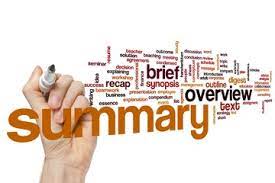